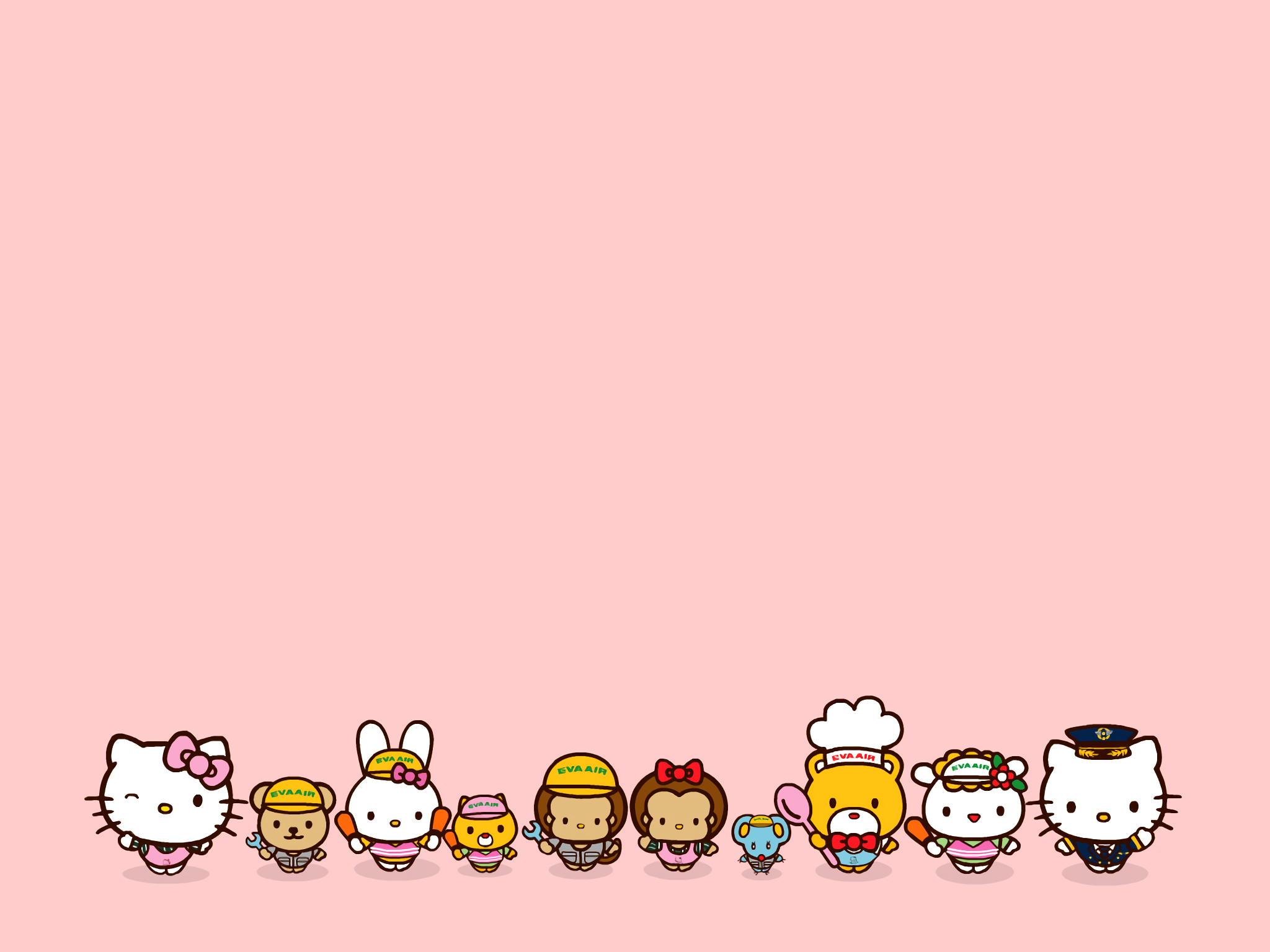 TIẾNG VIỆT   LỚP 1
Bài 22 :  T t     Tr tr
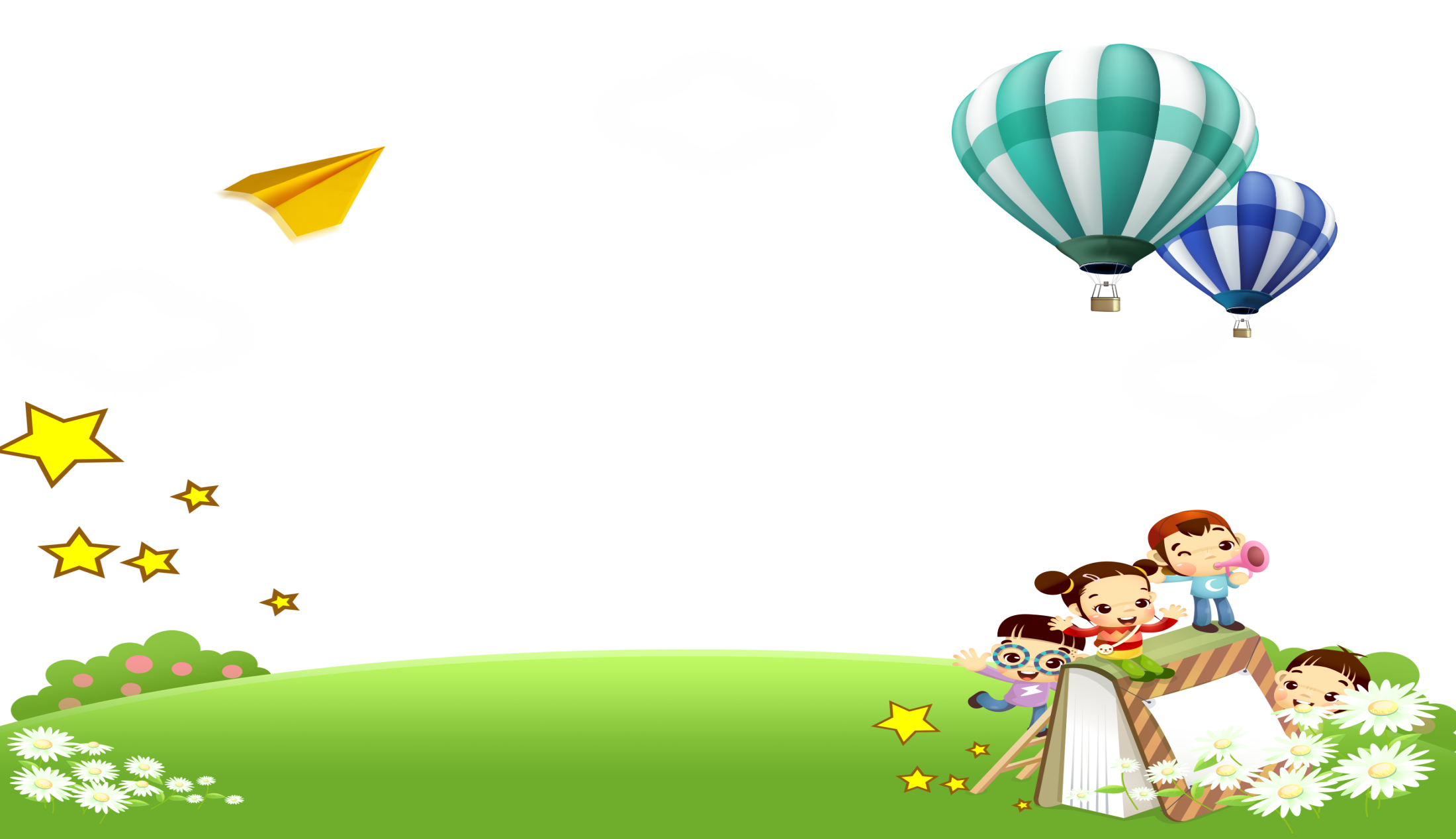 KHỞI ĐỘNG
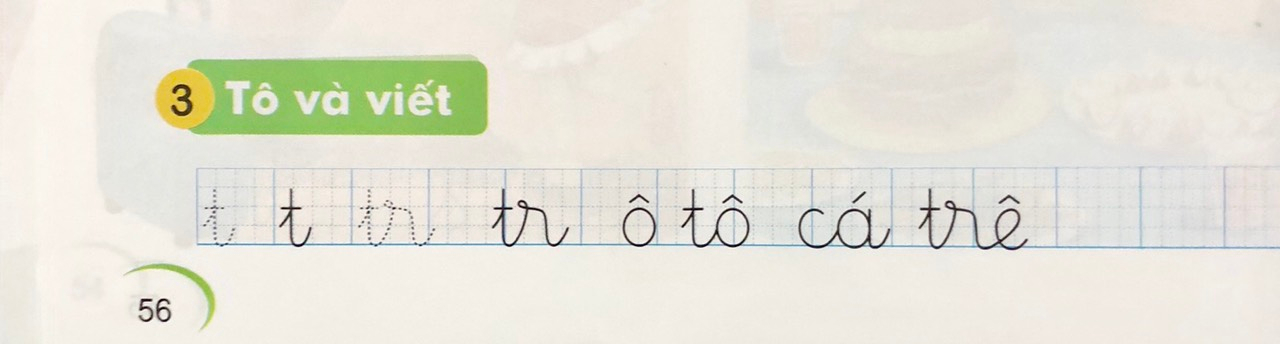 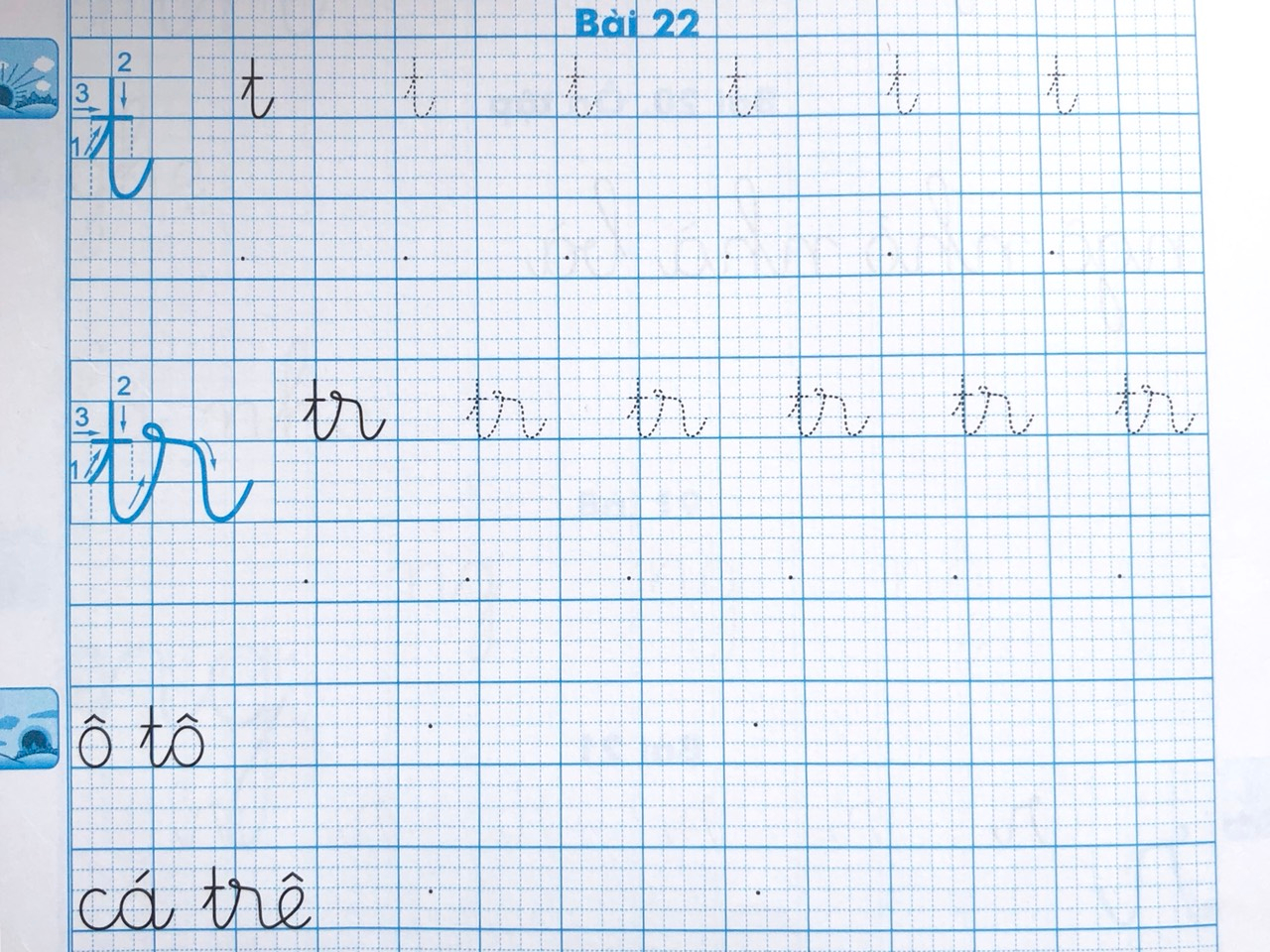 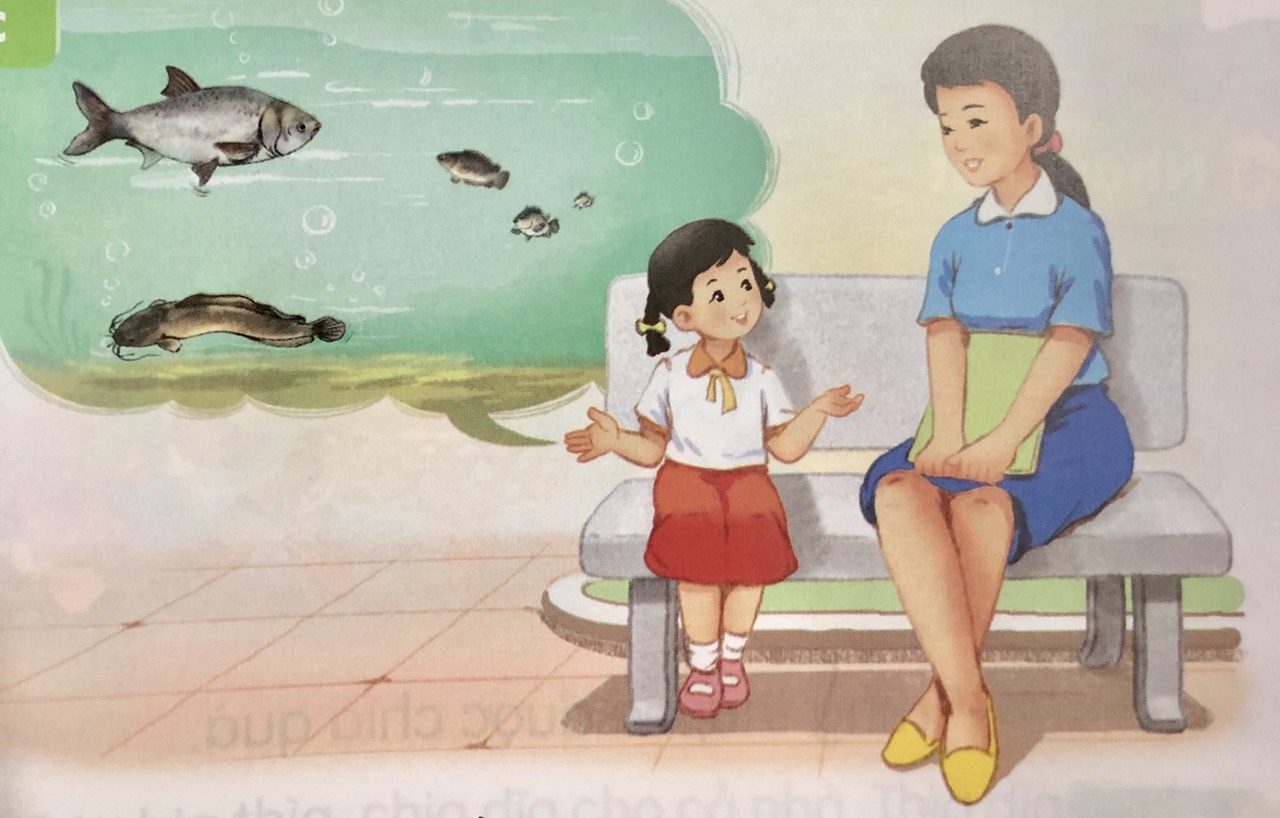 Hà tả hồ cá. Hồ cá to, có cá mè, cá trê, cá rô.
Bảo vệ môi trường
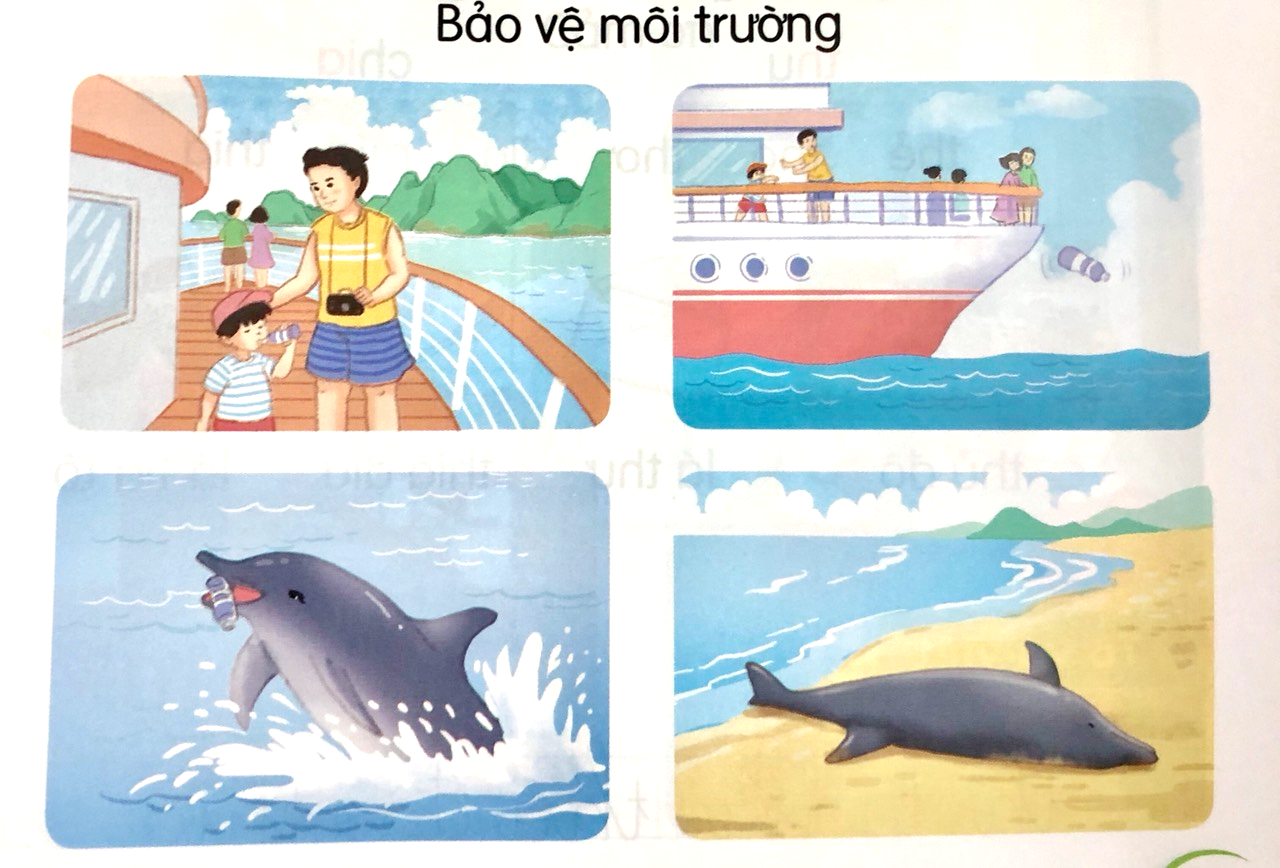 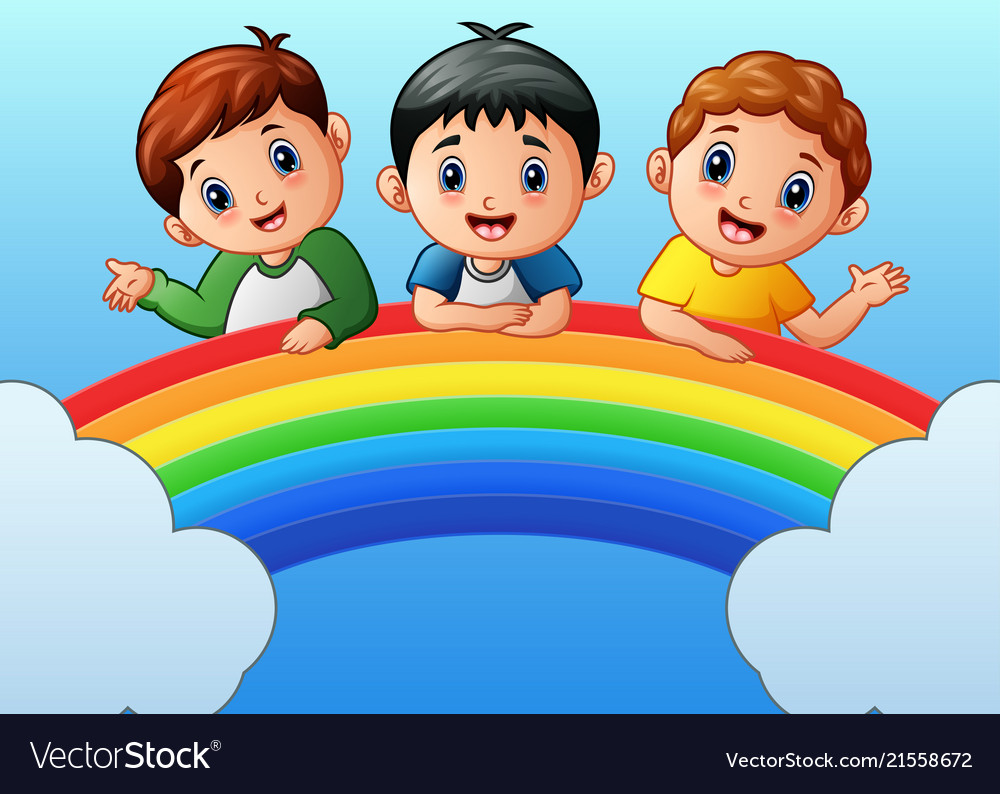 Tạm biệt các em!